সবাইকে শুভেচ্ছা ও স্বাগতম।
মুঞ্জুরুল ইসলাম
 সহকারি শিক্ষক (বাংলা)
 (বিএ অনার্স,এমএ,বিএড,বিপিএড)
 পাটুলীপাড়া উচ্চ বিদ্যালয়
 ভাঙ্গুড়া,পাবনা।
 ই-মেইলঃ monjurul.atph@gmail.com
দশমঃ শ্রেণি
 বিষয়ঃ বাংলা ব্যাকরণ
 অধ্যায়ঃ  তৃতীয়
 ষষ্ঠ পরিচ্ছেদ
 সময়ঃ ৪৫ মিনিট
 তাং-
এসো আমরা কিছু ছবি দেখি-
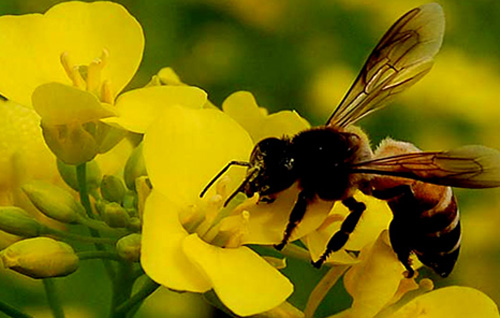 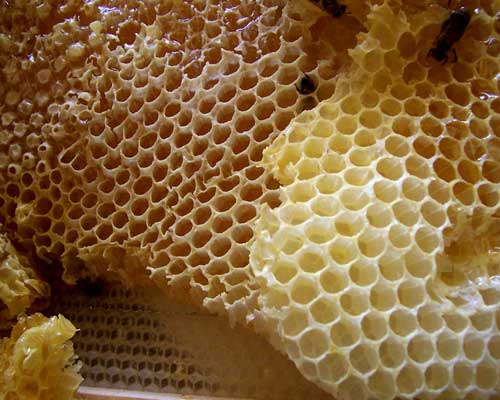 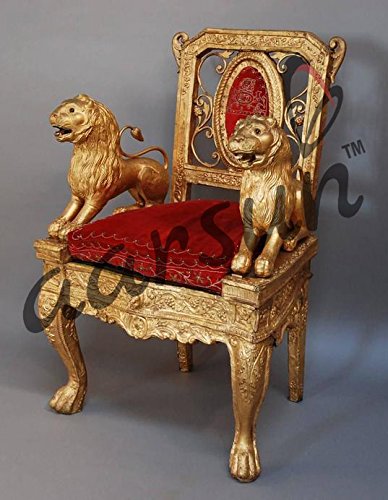 সিংহাসন
মাছি
মৌ
আমাদের হাতে কয়টা আঙ্গুল আছে ?  উত্তরে বলি ৫টা
যদি বিলি গুনে দেখাও  তাহলে দেখা যাবে ১+১+১+১+১ =৫টা
যদি একত্রে কয়টা বলবে ৫টা । সমাসের ব্যপারটা ঠিক তেমনি।
সমাস
এই পাঠ শেষে শিক্ষার্থীরা-
ক. সমাস কী তা বলতে পারবে;
খ. সমাসের প্রকারভেদ বলতে পারবে;
গ. সমাস নির্ণয় করতে পারবে;
ঘ. দ্বন্দ্ব সমাস কী তা বলতে ও নির্ণয় করতে পারবে।
মৌ সংগ্রহ করে যে মাছি-     মৌমাছি।
সিংহ চিহ্নিত যে আসন-        সিংহাসন ।
ছোট অংশ
মৌ সংগ্রহ করে যে মাছি - মৌমাছি
সমাস
সমাস শব্দের অর্থ-
                 একপদীকরণ
              সংক্ষেপ “
                  পদের মিলন
১। ব্যাস বাক্য
২। বিগ্রহ বাক্য
৩।সমাস বাক্য।
মৌমাছি
সমস্ত পদ বা
সমাসবদ্ধ পদ
মৌ সংগ্রহ করে যে মাছি
পূর্বপদ
মধ্যপদ
পরপদ বা উত্তর পদ
সমাস – ৬ প্রকার ।     
               (৬ মাস )
১। দ্বন্দ্ব               ৪। বহুব্রীহি  
২। কর্মধারয়        ৫। দ্বিগু ও  
৩। তৎপুরুষ         ৬। অব্যয়ীভাব সমাস।
অর্থানুসারে- সমাসকে  চার ভাগে ভাগ করি যা 
আমরা কবিতাকারে মনে রাখবো ।

যথা- 
১। দ্বন্দ্বে উভয় পদ প্রধান- বাবা-মা,দেশ-বিদেশ
২।
২। দ্বিতক-( দ্বি- দ্বিগু, ত-তৎপুরুষ ও ক- কর্মধারয়) এ গাই পরপদের গান-
* শুরুতে সংখ্যা- দ্বিগু সপ্তর্ষি (সাতজন ঋষি)
*বিভক্তি অনুসারে - তৎপুরুষ- রথ দেখা( রথকে  দেখা)
*তুলনা বুঝাতে- কর্মধারয়- কাজল কালো ( কাজলের ন্যায় কালো)


আমরা ২টি মনে রাখি-
সংখ্যা মানেঃ দ্বিগু – সপ্তর্ষি 
তুলনা করা মানেঃ কর্মধারয়-কাজল কালো
৩। বহুব্রীহিতে নতুন অর্থ পাই( দ্বন্দ্ব সমাসের বিপরিত)
যথা- 

বীণাপাণি-( দেবীকে বুঝানো হয়েছে= (স্বরসত্বী)





৪। অব্যয়ীতে পূর্বপদ প্রধান হয় ।
যথা-                           

দুর্নীতি ( দূর বা অভাব )
একটু নিজেরা চেষ্টা করি-

উঁচু নিচু- দ্বন্দ্ব 
ত্রিফলা- দ্বিগু
রথ দেখা- তৎপুরুষ
সিংহ পুরুষ-  কর্মধারয়
বেতার- বহুব্রীহি
উপজেলা,দুর্নীতি-অব্যয়ীভাব
একক কাজঃ
ব্যাস বাক্য সহ সমাস নির্ণয় করঃ

মৌমাছি
সিংহাসন
মা-বাবা
হাট-বাজার
দা-কুমড়া
মূল্যায়নঃ
১। সমাস শব্দের অর্থ কী ? 
২। সমাস কয় প্রকার ?
৩। হাট-বাজার কোন সমাস ?
৪। মা-বাবা কোন সমাস ?
৫।যে সমাসে প্রত্যেকটি সমস্যমান পদের                       প্রাধান্য থাকে সেটি কোন সমাস ?
বাড়ির কাজঃ
নিচের শব্দ গুলোর ব্যাসবাক্য সহ সমাস নির্ণয় করঃ

ভাই-বোন
বাবা-মা
সিংহাসন
মৌমাছি
সবাইকে ধন্যবাদ।